Эдьютейнмент как новая игровая реальность
Анализ  феномена и постановка исследовательских задачосень 2012- весна 2013
Что это такое?
Выделение объекта реальности. Есть ли оно?
 Описание объекта. Это случай или новая тенденция?
 На что похоже? Может быть это уже было?
 Каковы сущностные характеристики?
 В чем проблема?
 В чем перспективы?
Как перевести на русский?
Нет в языке, нет в культуре? 

Обучение через  развлечение? 
Обучение через увлечение?
Обучение как побочный  результат иного базового процесса; обучение как побочный результат развлечения.
Развлечение ради вовлечение  в обучение.
Обучение как признак качества   развлечения.
Базовые теоретические основания
Концепция в форме тезиса
Л.С.Выготский
Г.И.Щукина
С.Г.Вершловский
Теория развития за счет решения задач в зоне ближайшего развития
Теория познавательного интереса
 Увлеченность как качественный признак того, что действие ведет к развитию
перенос «центра образования» из школы в другие зоны реальности
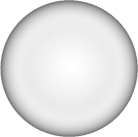 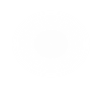 Тусовка или семья
Репетитор
интернет
школа
вуз
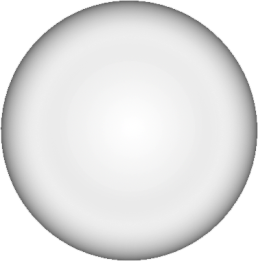 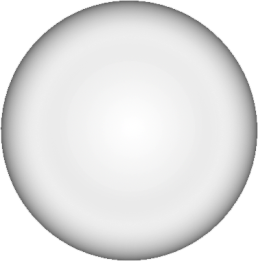 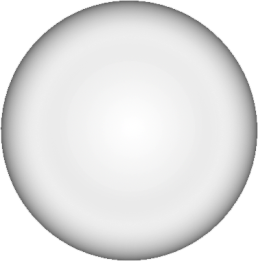 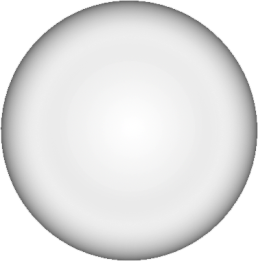 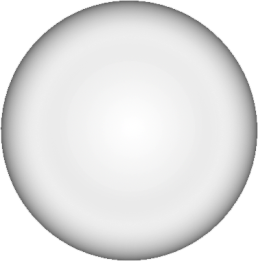 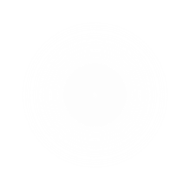 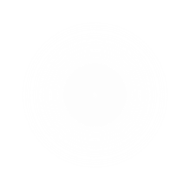 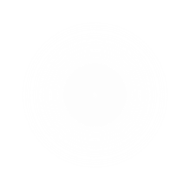 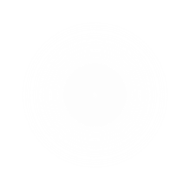 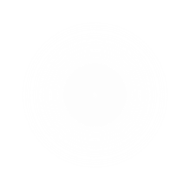 Образование в СПб
1. Индивидуальный репетитор
4. Разные формы допобразования
5. Более десятка форматов
2. Дружеское окружение, старшее поколение
3. Образование как форма
По материалам опроса 250 старшеклассников.
Эдьютейнмент
Выбор
Сообщество
Существенные признаки
Удовольствие
Свобода
Интерес
Эдьютейнмент – синтетическое  сочетание двух базовых процессов:  развлечения и обучения; критерий качества – двойной. Поэтапный сдвиг  с одной доминанты на другую
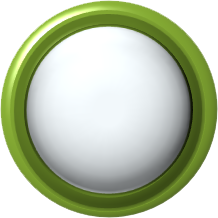 А есть ли на современном этапе развития образования у школы силы для выбора стратегии?
ФГОС-2
В чем проблема для школы?
Бороться
Игнори-
ровать
Исполь-
зовать
А если это  проявление новых форм прогрессивного образования?
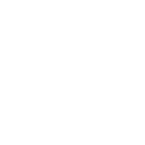 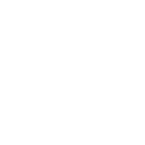 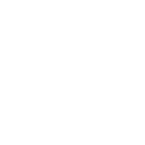 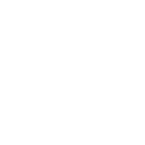 Школа как тьюториал
Развитие или деградация?
Новые формы образова-ния
новая профессия
Новые  эд. пространства
Профессия проектировщика эдьютейнмент
поиграем!
www.schoolnano.ru